আজকের পাঠে সবাইকে স্বাগতম
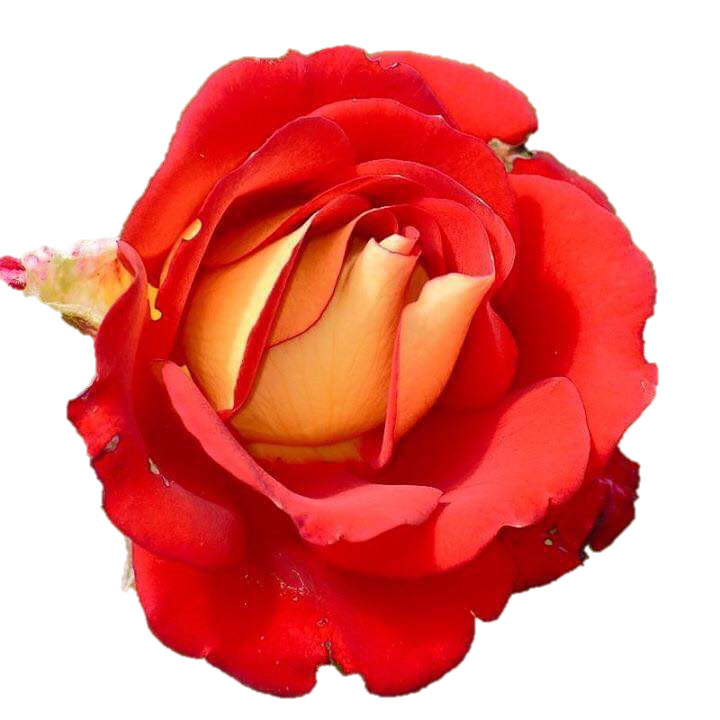 শিক্ষক পরিচিতি
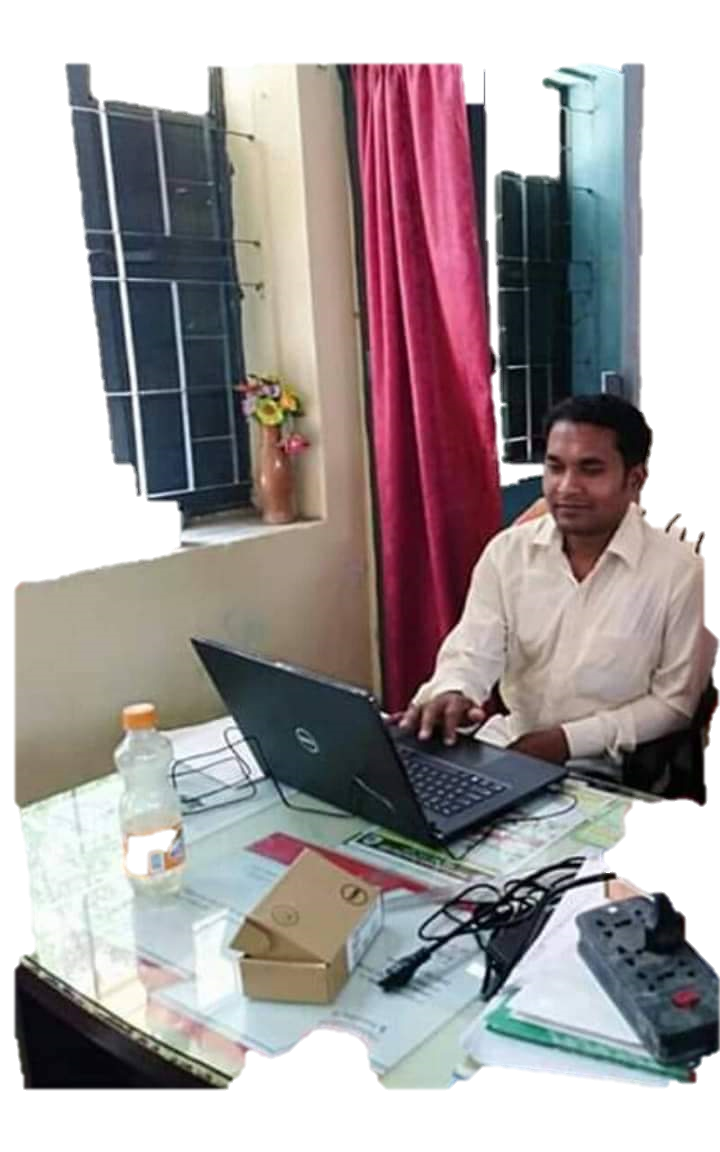 রতন এক্কা
সহকারী শিক্ষক
মিঠাপুর সরকারি প্রাথমিক বিদ্যালয়
বদলগাছী,নওগাঁ।
০১৭৫০-২২০ ৮৩৪
E mail: ratonakka.s2@gmail.com
পাঠ পরিচিতি
শ্রেণি ঃ পঞ্চম
বিষয় ঃ প্রাথমিক গণিত
সময় ঃ ১ ঘন্টা
পাঠ ঃ গাণিতিক প্রতীক
পাঠের অংশ ঃ খোলা বাক্য
অধ্যায় ঃ ৪
শিখনফল
১৮.১.১ খোলা বাক্য শনাক্ত করতে পারবে।
১৮.২.১ খোলা বাক্য থেকে অক্ষর প্রতীকের মান নির্ণয় করতে পারবে।
আবেগসৃষ্টি
আমাদের আজকের পাঠ
খোলা বাক্য
খোলা বাক্য কী?
একটি বাক্যকে “খোলা বাক্য” বলা হয় যখন বাক্যটি সত্য না মিথ্যা ,তা নির্ণয় করা যায় না।
উদাহরণ
* ৫ এর সাথে ক যোগ করলে যোগফল ১২ হয়।
এটি একটি খোলা বাক্য,কারণ এটি সত্য অথবা মিথ্যা হতে পারে,যা “ক” এর মানের উপর নির্ভর করবে।
গাণিতিক বাক্য(বন্ধ বাক্য) কী?
একটি বাক্যকে “গাণিতিক বাক্য(বন্ধ বাক্য)” বলা হয় তখন,যখন বাক্যটি সত্য না মিথ্যা তা নির্ণয় করা যায়।
উদাহরণ
৩কে ৪ দিয়ে গুণ করলে গুণফল ১২ হয়।
২৬ কে ৪ দিয়ে ভাগ করলে ভাগফল ৫ হয়।
(১) এটি একটি গাণিতিক বাক্য এবং এটি সত্য ।
(২) এটি একটি গাণিতিক বাক্য এবং এটি মিথ্যা ।
পাঠ্য বইয়ের সাথে সংযোগ স্থাপন
মূল পাঠ্যবইয়ের ২২ পৃষ্ঠা খুলতে বলবো।
দলীয় কাজ
৫ এর সাথে ক যোগ করলে যোগফল ১২ হয়।
 ৩ কে ৪ দিয়ে গুণ করলে গুণফল ১২ হয়।
 ২৬ কে ৪ দিয়ে ভাগ করলে ভাগফল ৫ হয়।
 (৪)     এবং     যোগ করলে যোগফল ১০ হয়।
মূল্যায়ন
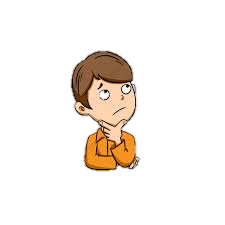 নিচের বাক্যগুলোকে গাণিতিক বাক্যে প্রকাশ কর এবং খোলা বাক্য ও গাণিতিক বাক্য সনাক্ত কর ঃ।
৯ কে ৭ দ্বারা গুণ করলে গুণফল ৮০ হয়।
 ৪২ থেকে ক বিয়োগ করলে ৩৫ হয়।
 ১২০ কে ৪০ দ্বারা ভাগ করলে ভাগফল ৩ হয়।
সবাই ভালো থেকো। আবার দেখা হবে।
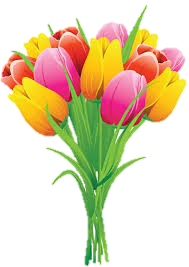 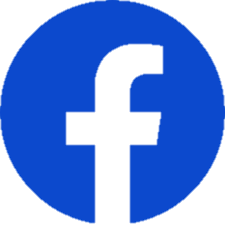 Raton Akka